Мастер – класс по программе дистанционных курсов «Гномики»Раздел №2::Тема: «Поздравительная открытка к 8 марта»Изготовление открытки в технике аппликация к празднику.
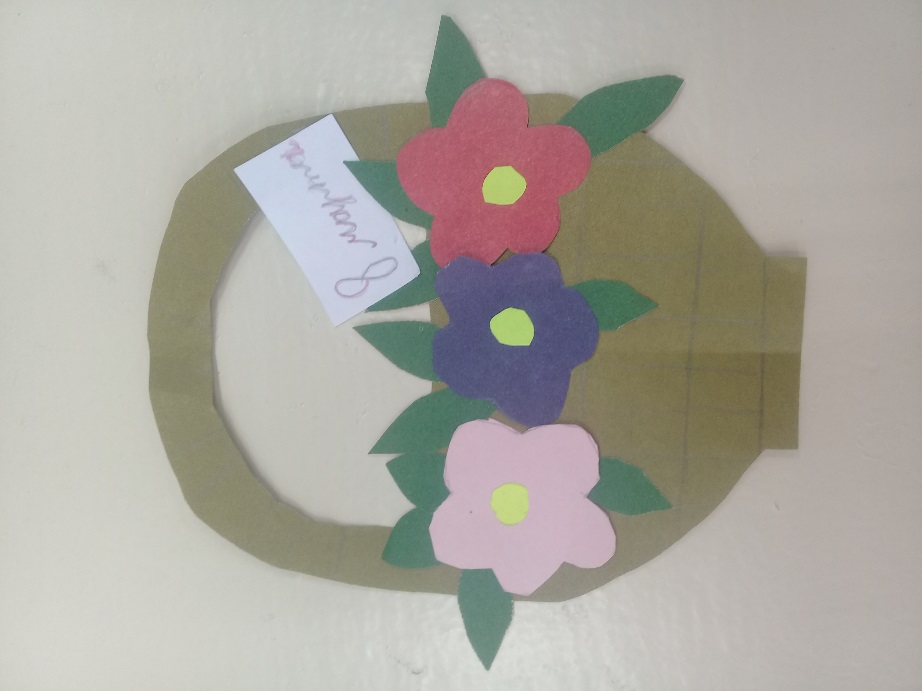 педагог дополнительного образования:
 Гомонова  Светлана  Николаевна
Задачи:1. Научить обучающихся правильно подбирать цветовую гамму. 2. Совершенствовать технику вырезания симметричных предметов из бумаги, сложенных в несколько раз.3. Развить мелкую моторику кисти рук и самостоятельность.4. Воспитать аккуратность и терпение.
Материалы и оборудование: 
1.Цветная бумага.
2. Цветной картон.
3.Карандашный клей.
4.Салфетка .
5. Карандаш.
6. Ножницы.
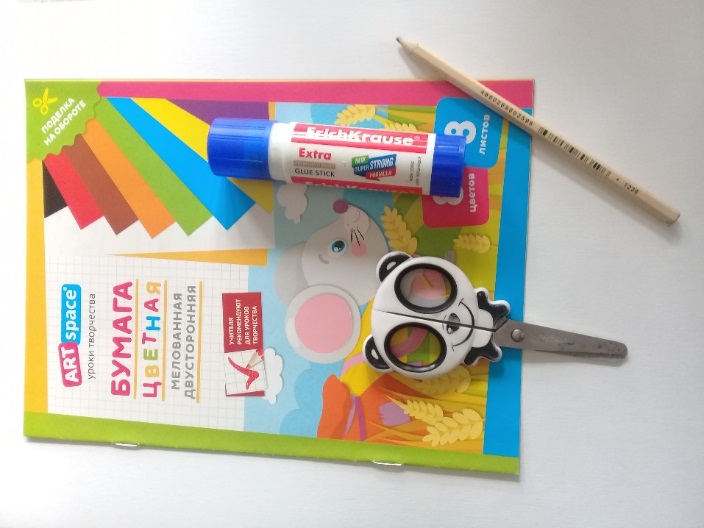 Порядок выполнение работы.
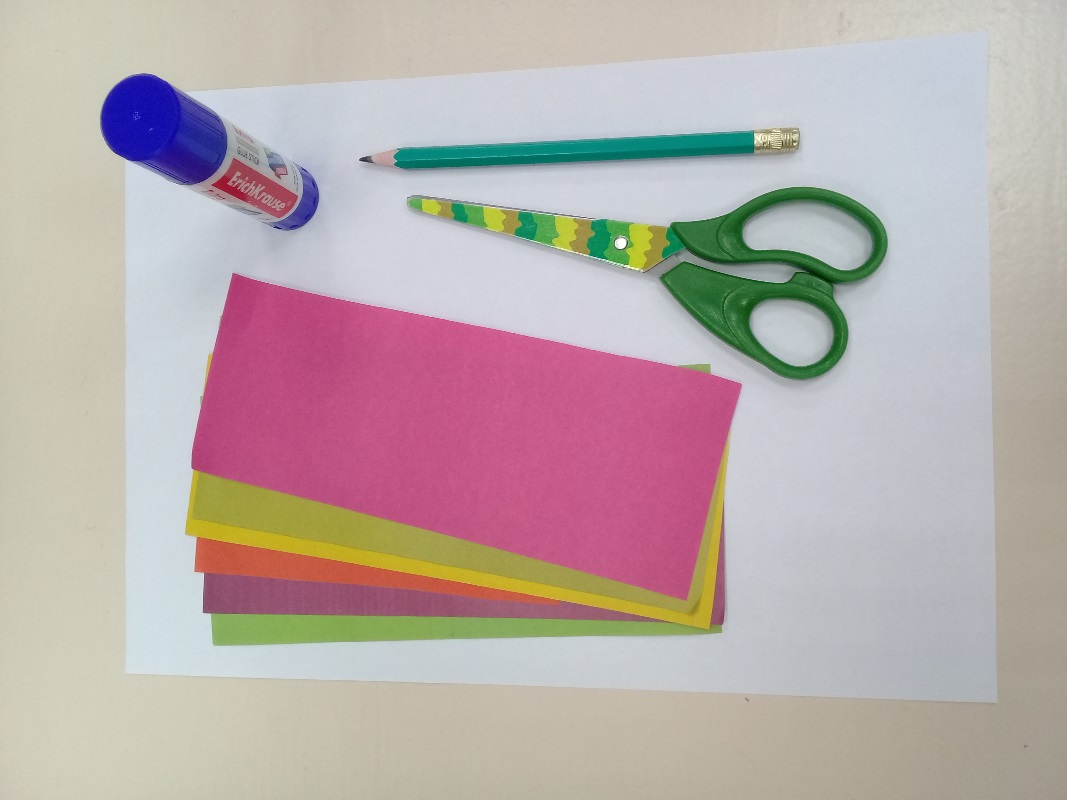 Подбираем цветную бумагу нужных оттенков. 
2. На столе перед собой  ставим клей , карандаш, цветной картон, ножницы.
1.Из коричневого листка бумаги нужно вырезать прямоугольник. 2. Согнуть его на пополам и нарисовать ½ части силуэта корзины любой формы.  3. От листа зелёной бумаги отрезаем полоску, складываем её гармошкой и рисуем карандашом силуэт листка. Вырезаем его, соблюдая технику безопасности. 4. Из цветной бумаги(любого цвета) вырезаем полоску, складываем её гармошкой, рисуем карандашом силуэт -  формы любого цветка. Вырезаем ножницами, соблюдая технику безопасности.  В середину каждого цветка нужно вырезать и приклеить круг из бумаги любых оттенков. 5.На цветном принтере распечатать поздравление к празднику 8 марта или написать.
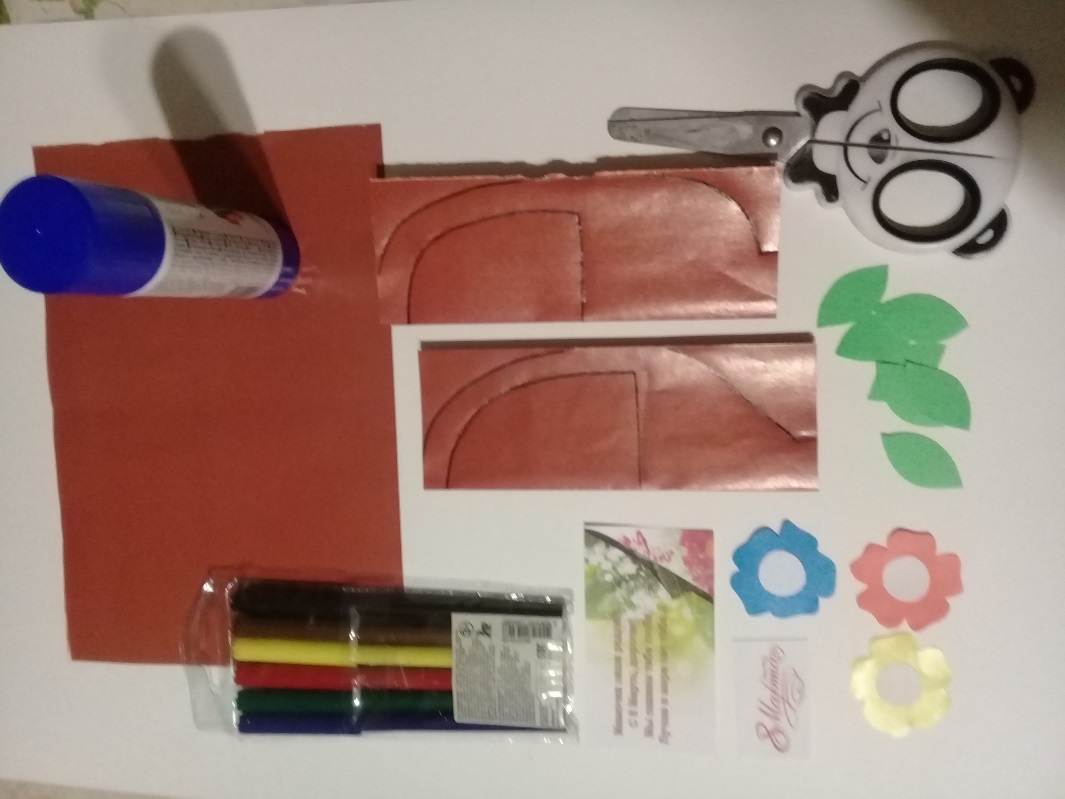 1. Вырезать из коричневой бумаги, соблюдая технику безопасности, корзину. 2. Фломастером рисуем на корзине полоски, создавая эффект плетения. 3. На обратной стороне корзины приклеиваем клеем поздравление к 8 марта.
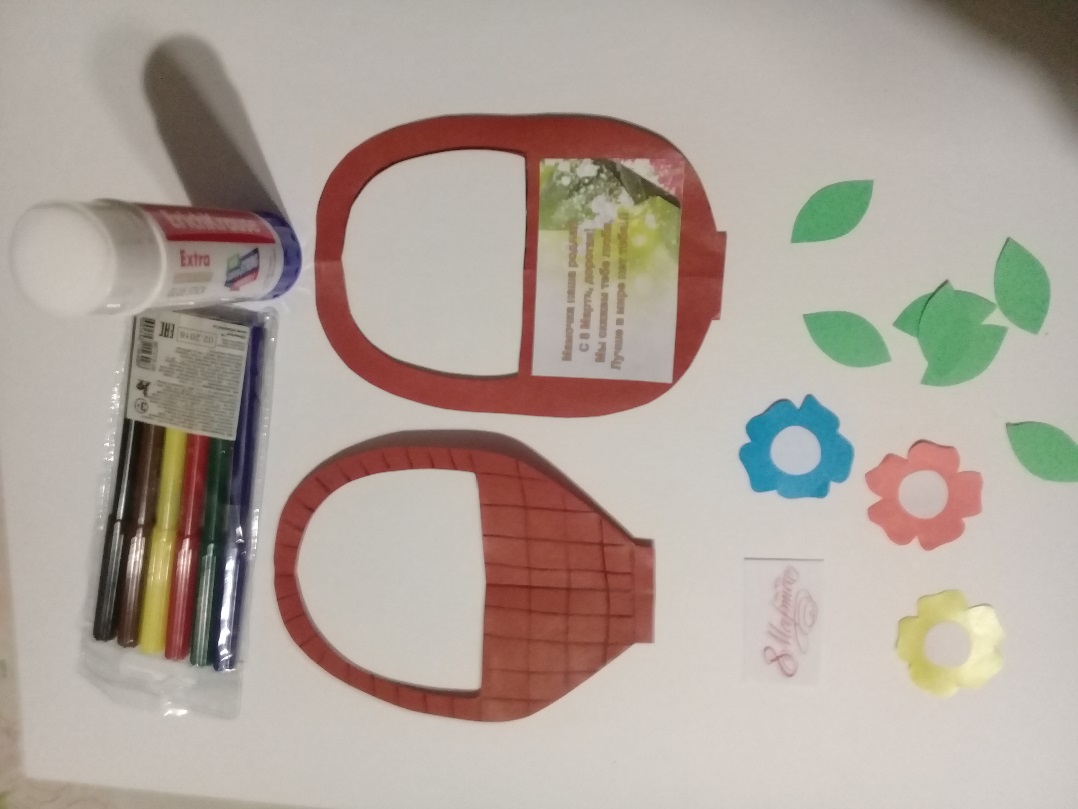 1. По краю корзины приклеиваем листочки промазав их клеем (фото). 2. Готовые разноцветные цветы размещаем на корзину поверх листьев. 3. Приклеиваем цветы (фото). 4. Приклеиваем поздравление между листьев с надписью: « 8 марта» (фото).
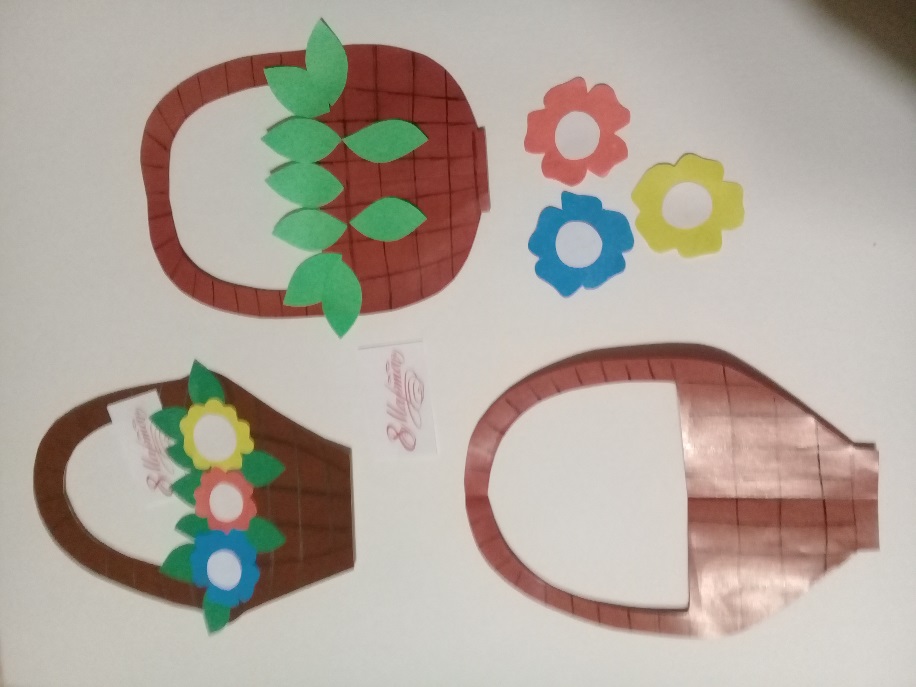 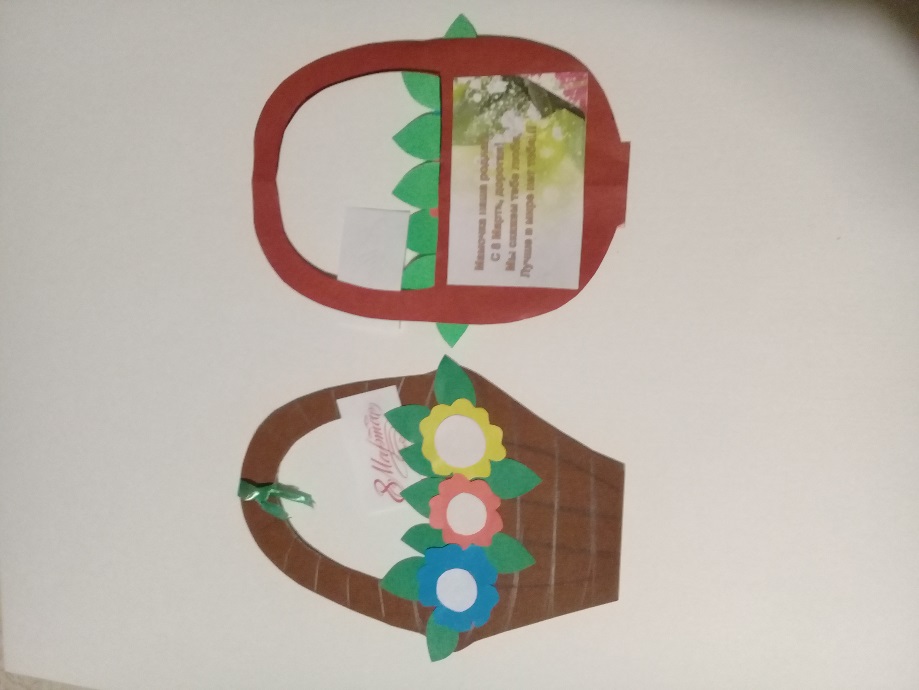 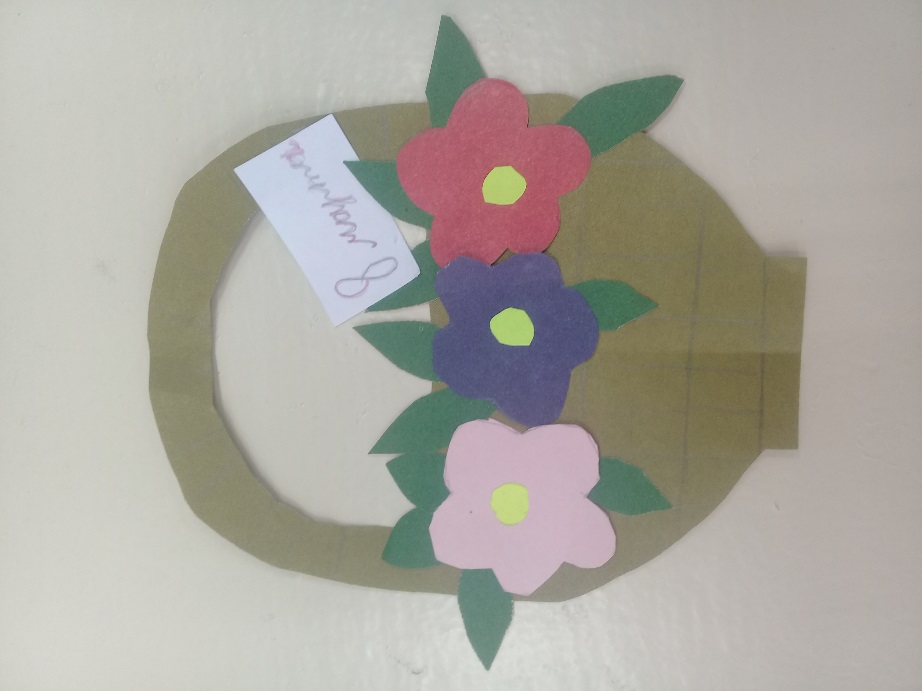 1. Работа готова (фото).